65th ICFA Advanced Beam Dynamics Workshop on High Luminosity Circular e-e+ Colliders (eeFACT2022), Sept. 12 – 16, 2022
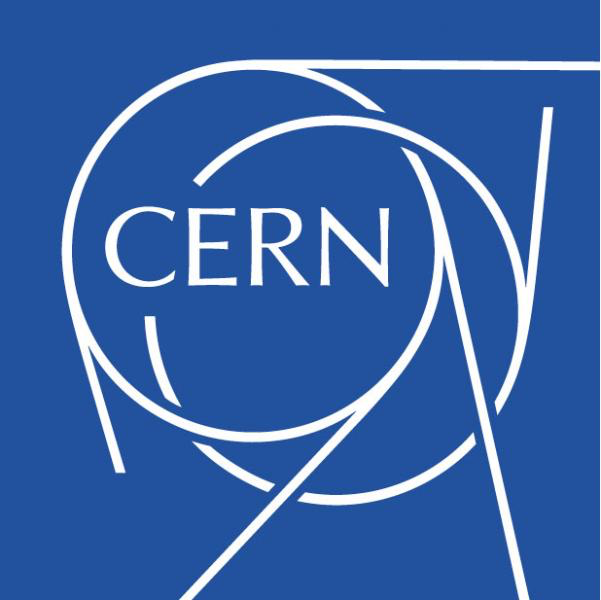 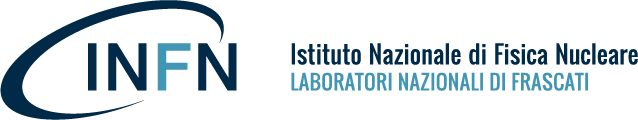 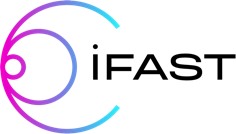 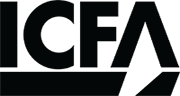 Development progress on TS MBK for FCCee
Zaib Un Nisa (CERN)
Igor Syratchev (CERN), Jinchi Cai (UESTC), Graeme Burt (ULAN), 
Anis Baig (ULAN, CERN)
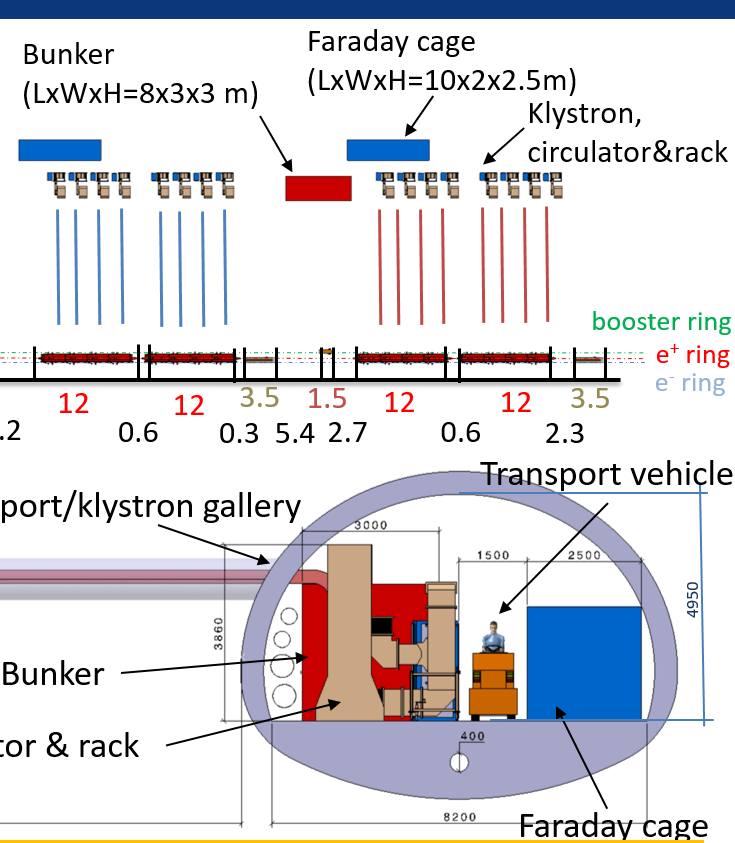 FCCee  (Z) accelerator tunnel integration
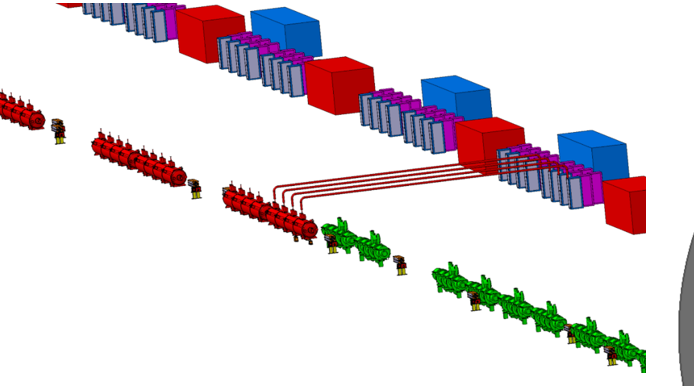 Bunker:HV
Klystrons
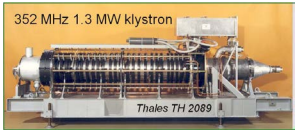 1.3MW CW, 352MW, 100kV, 20A, eff.=63%.
5.5m
Each Klystron should deliver 1MW @ 400MHz.
Preferably, klystron should be placed vertically in the tunnel.
The total length of Klystron should be about 3m.
The efficiency of Klystron is targeted at 80%.
14/09/2022
eeFACT2022
2
High efficiency klystrons projects at CERN
14/09/2022
eeFACT2022
3
Commercial HE MBK
Efficiency 70%
Two-Stage Multi Beam Klystron (TS MBK) Technology
Specific features:
Bunching at a low voltage (high perveance). Very compact RF bunching circuit.
Bunched beam acceleration and cooling (reducing p/p) along the short DC voltage post-accelerating gap.
Final power extraction from high voltage (low perveance) beam. High efficiency.
V
V1+V2
TS HE MBK
Efficiency ~85%
Additional advantages:
The second HV stage can be operated in DC mode. Thus simplifying the modulator topology (cost/volume) and increasing the modulator efficiency (in pulsed mode). 
Simplified feedback for the first stage pulsed voltage. Improved klystron RF phase and amplitude stability.
HV insulators
Stage 1
V1
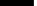 V2
Stage 2
Post accelerating gap
14/09/2022
eeFACT2022
4
KlyC (CERN-made 1.5D klystron code) simulation results
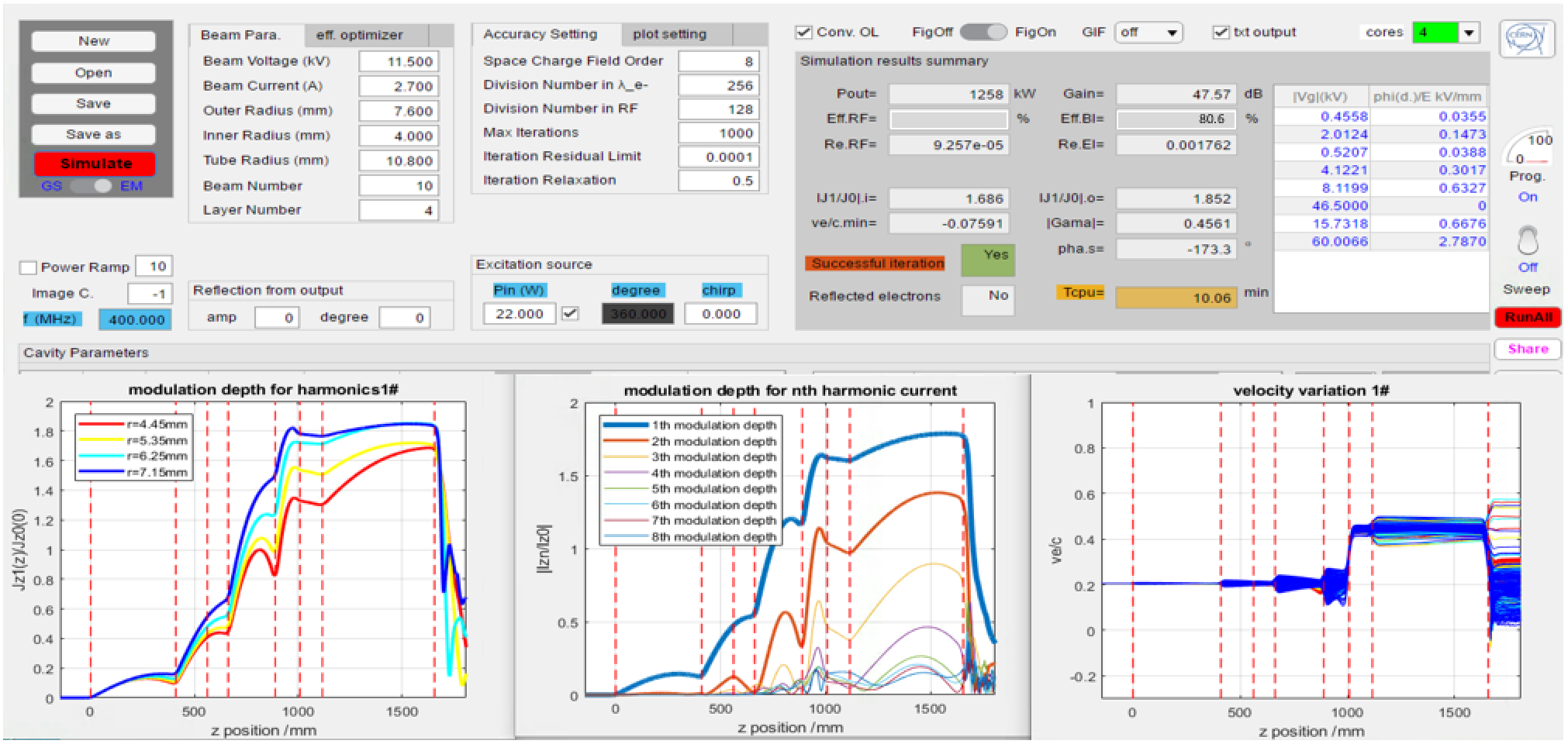 14/09/2022
eeFACT2022
5
Beam Optics with PA Gap
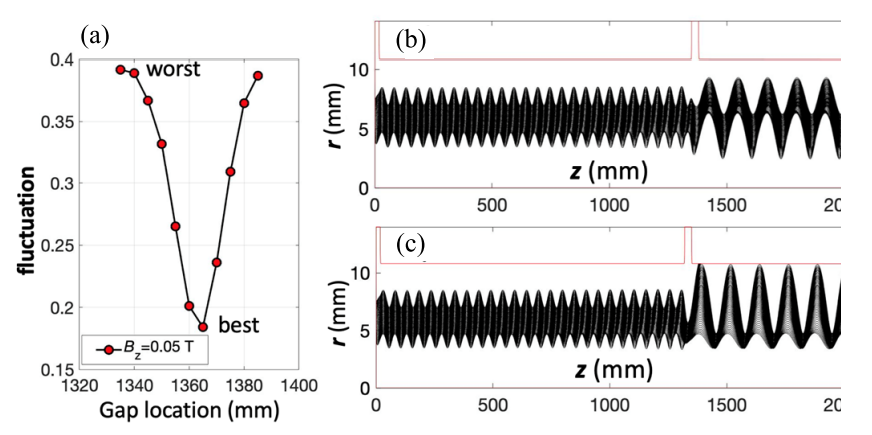 PA Gap= 30 mm
PA Gap= 20 mm
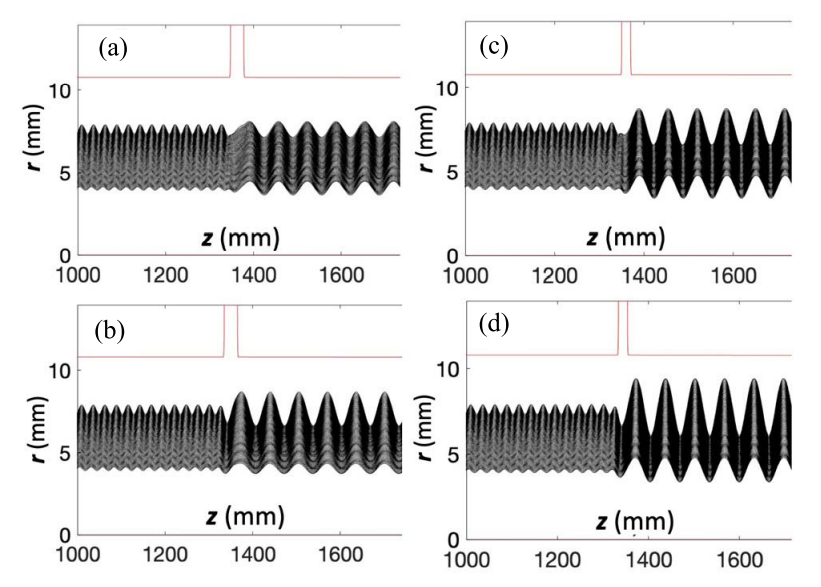 Beam envelope in TS MBK with magnetic field of 0.05 T for gap length of 30 mm.
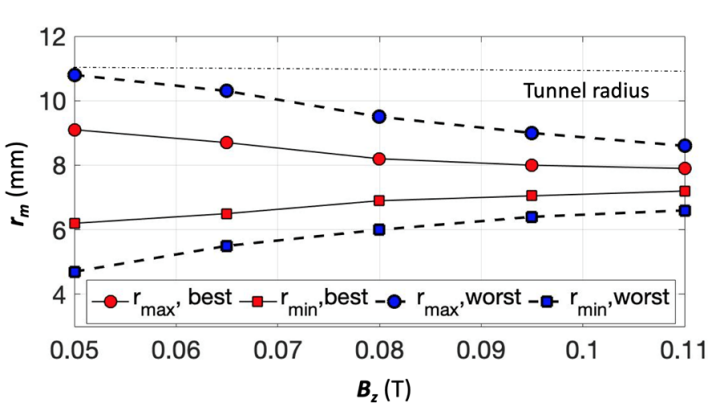 Beam optics with a magnetic field of 0.095 T.
Beam envelope in the second stage as a function of magnetic field.
14/09/2022
eeFACT2022
6
TS MBK Solenoid Design
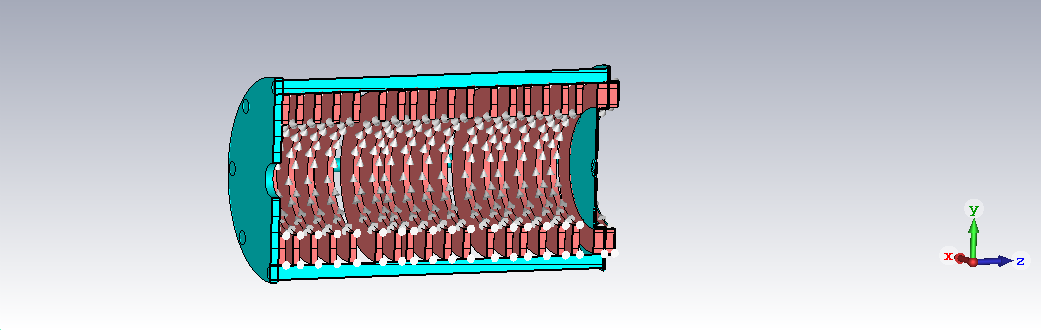 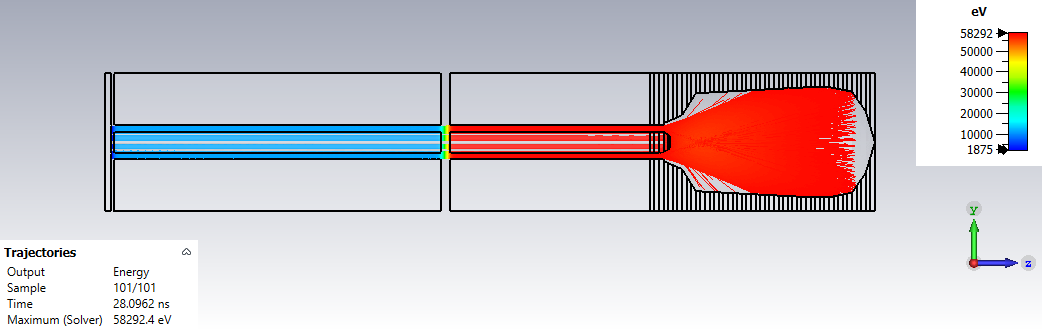 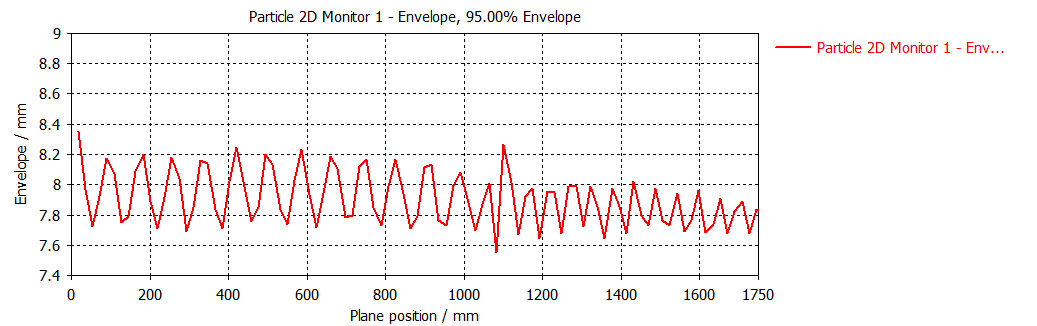 Beam tunnel radius= 10.8 mm
Bz field on axis
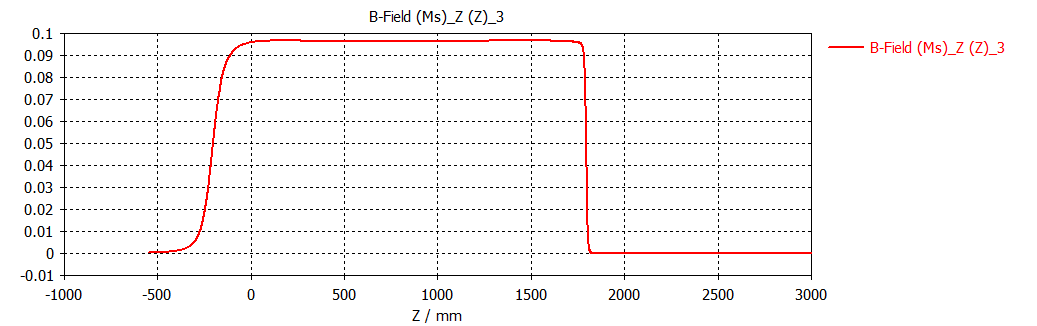 Bz/ T
Beam envelop along the beam tunnel. Gap length is optimized to minimize the beam scalloping before and after DC accelerating gap.
Magnetic field: Bz=5.5XBrillouin (0.095 T) for non-convergent beam optic system.
Z/mm
14/09/2022
eeFACT2022
7
3D TRK & PIC (CST) beam optic simulations
3D Magnetic field is imported;
3D effects brought by the MB topology is fully considered
Tube is stable during 2000ns simulation time in PIC.
Peak surface power losses of 500W/cm2 were set as a target following industrial data.
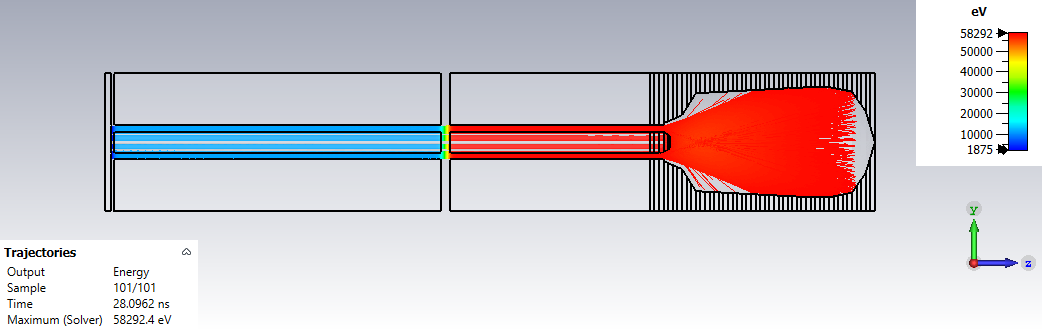 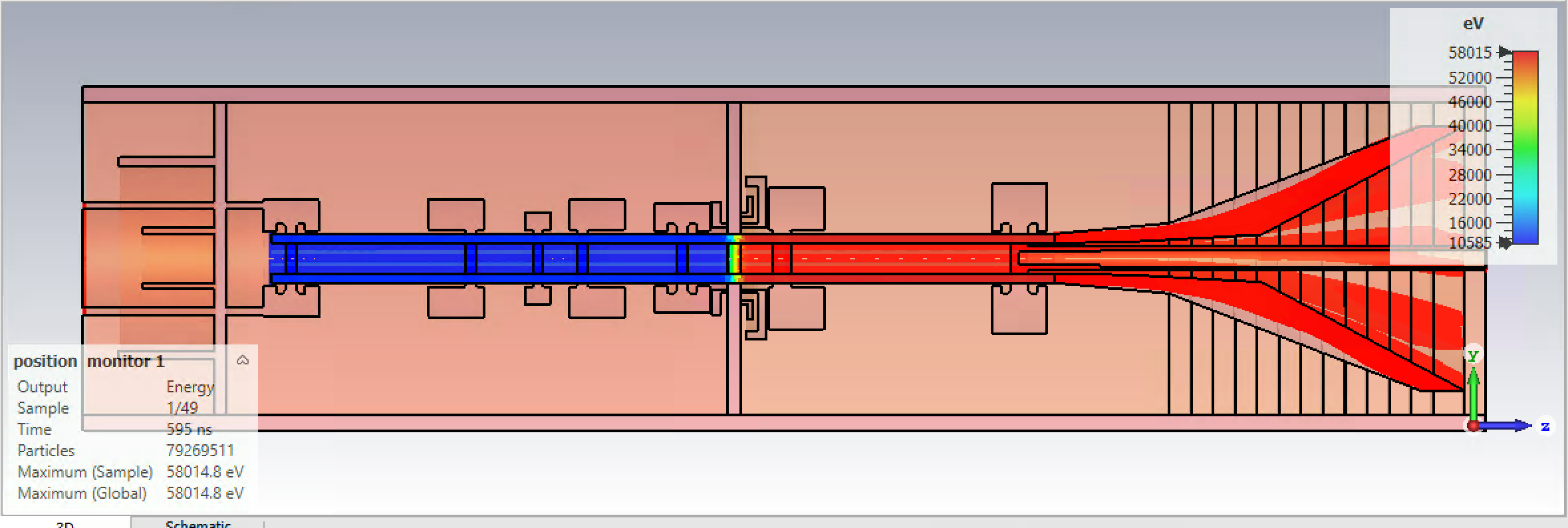 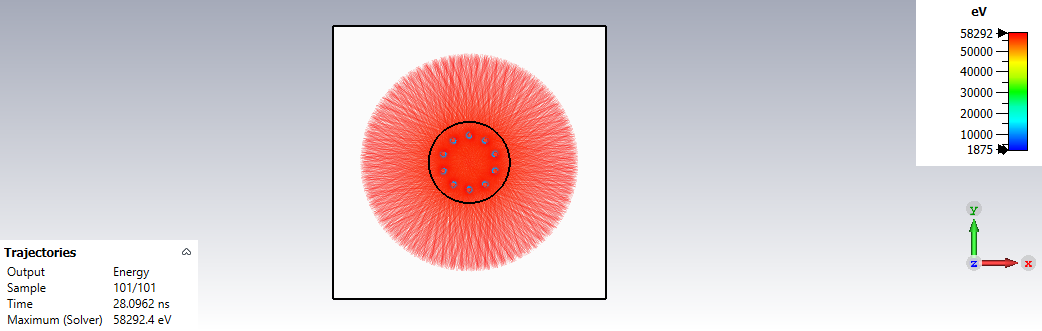 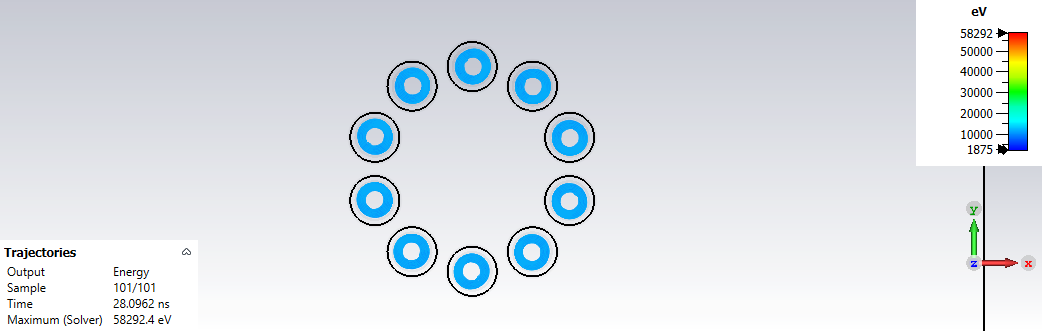 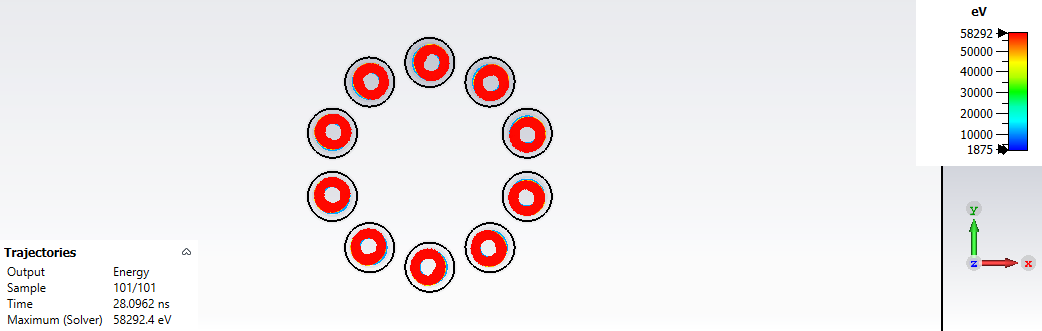 TRK
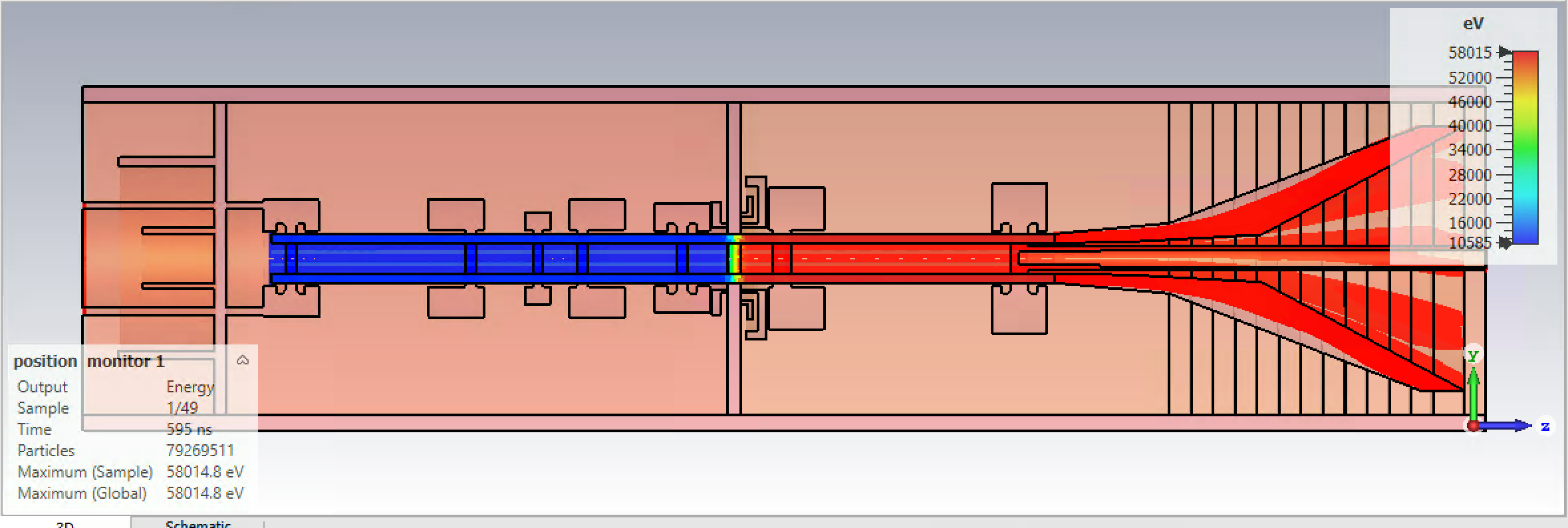 dP/dS, kW/cm2
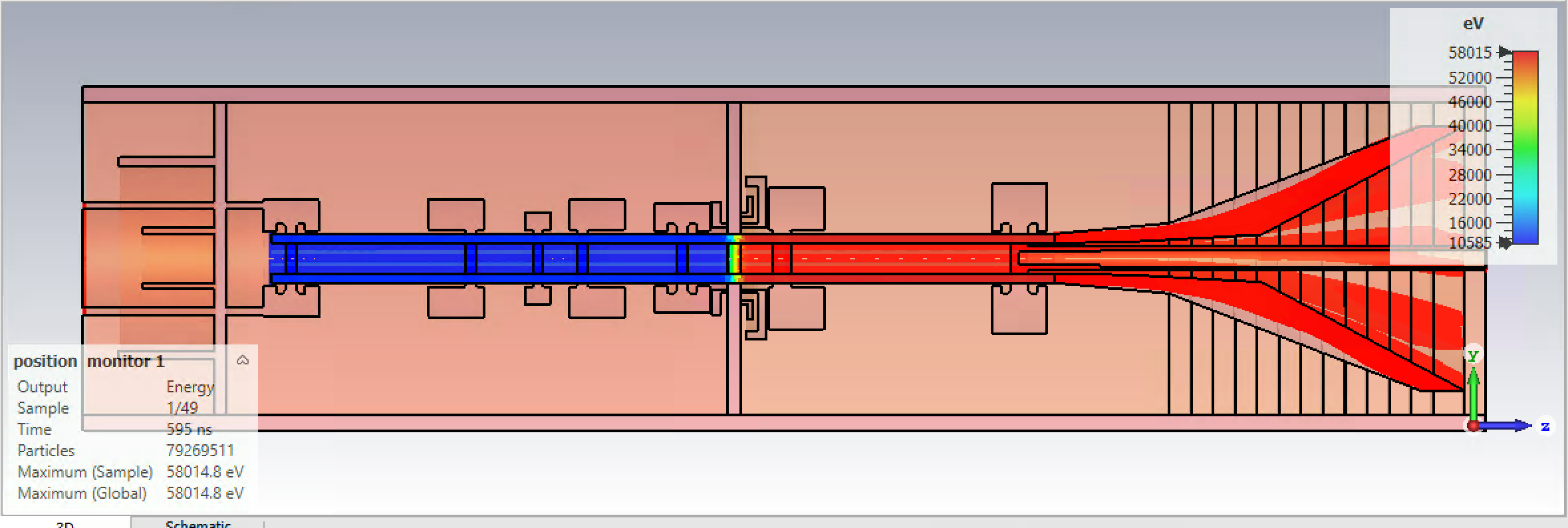 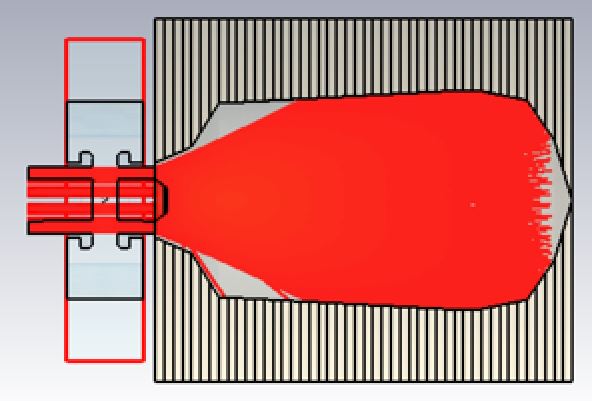 PIC
Z/mm
14/09/2022
eeFACT2022
8
Parasitic RF power radiation into Post acceleration DC gap
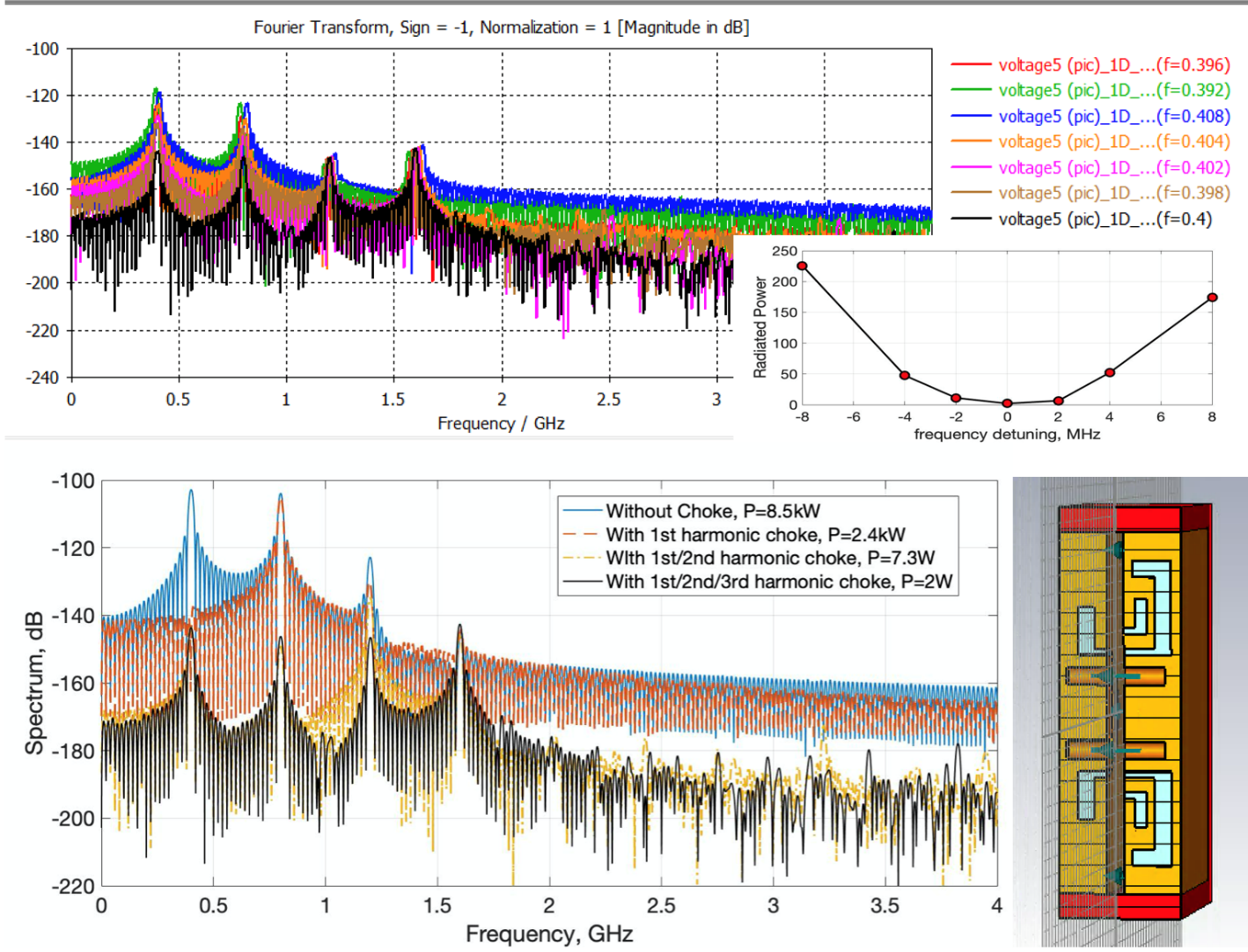 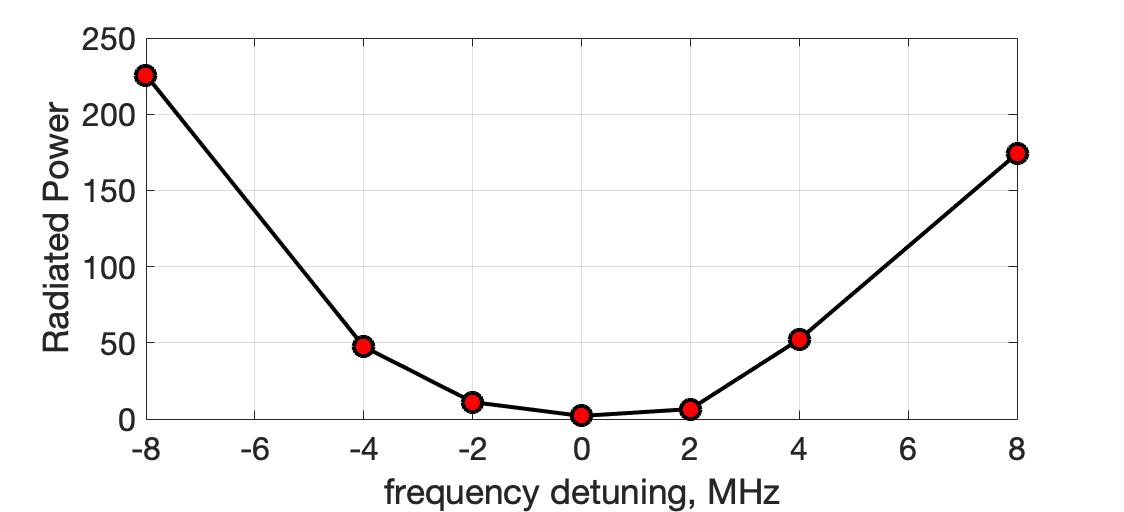 Bunched beam passing through the open gap will partially radiate RF power into the gap (wakefield problem).
Radiation level is rather high:  8.5kW. The set of 3 frequencies (bunch harmonics) resonant rejecters reduces the radiation level by 36dB (down to 2W)
14/09/2022
eeFACT2022
9
Full 3D PIC Simulation of TS MBK RF Circuit
Rendering of the particles’ velocity modulation in the steady state and saturation
Efficiency is 79% without reflected electrons in the output cavity.
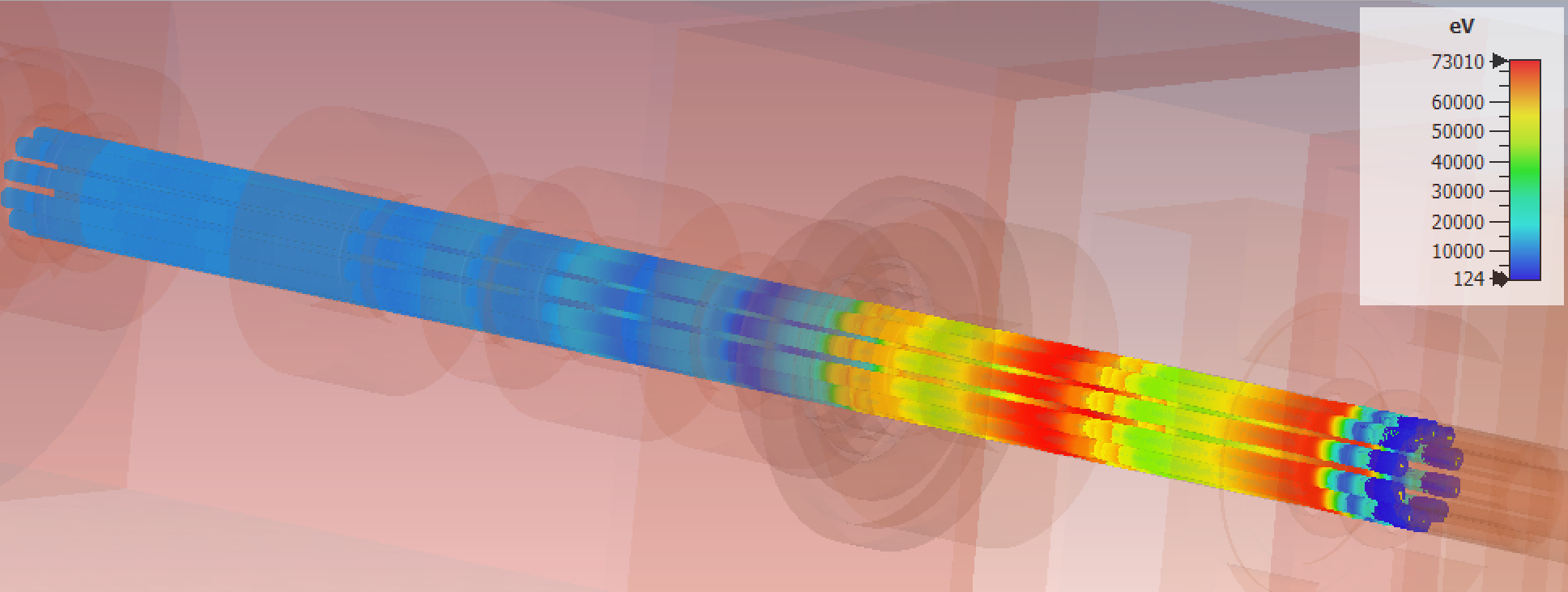 14/09/2022
eeFACT2022
10
Power transfer and frequency band of TS MBK (CST PIC)
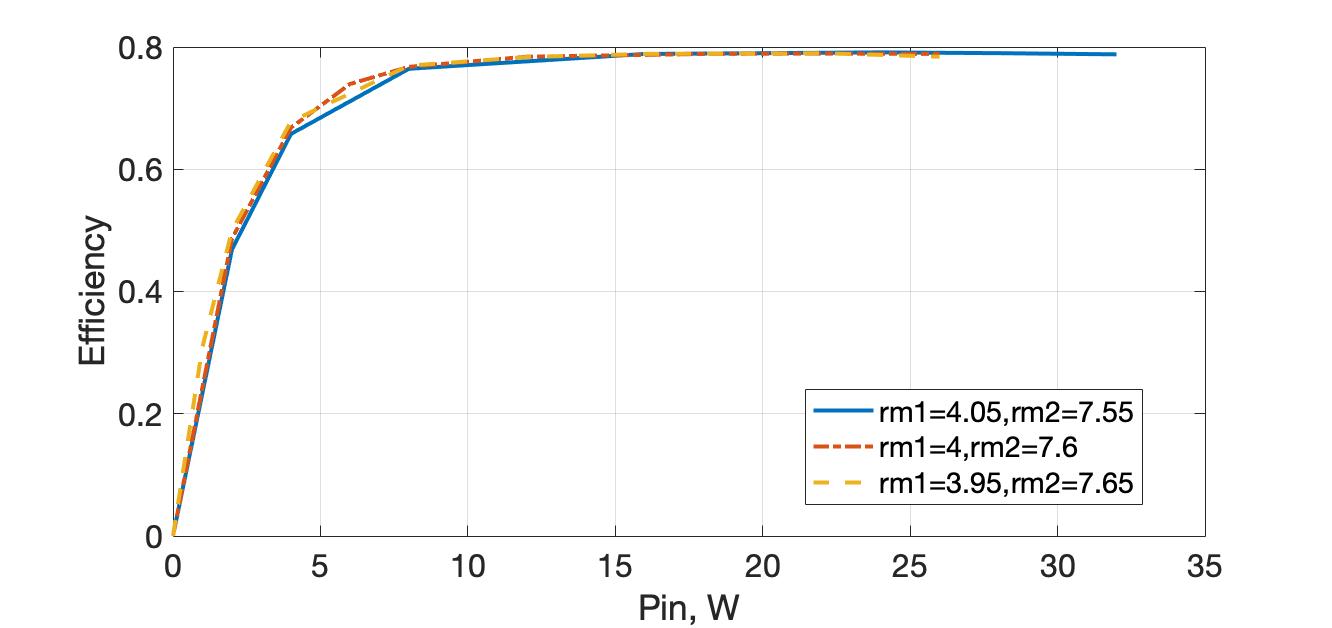 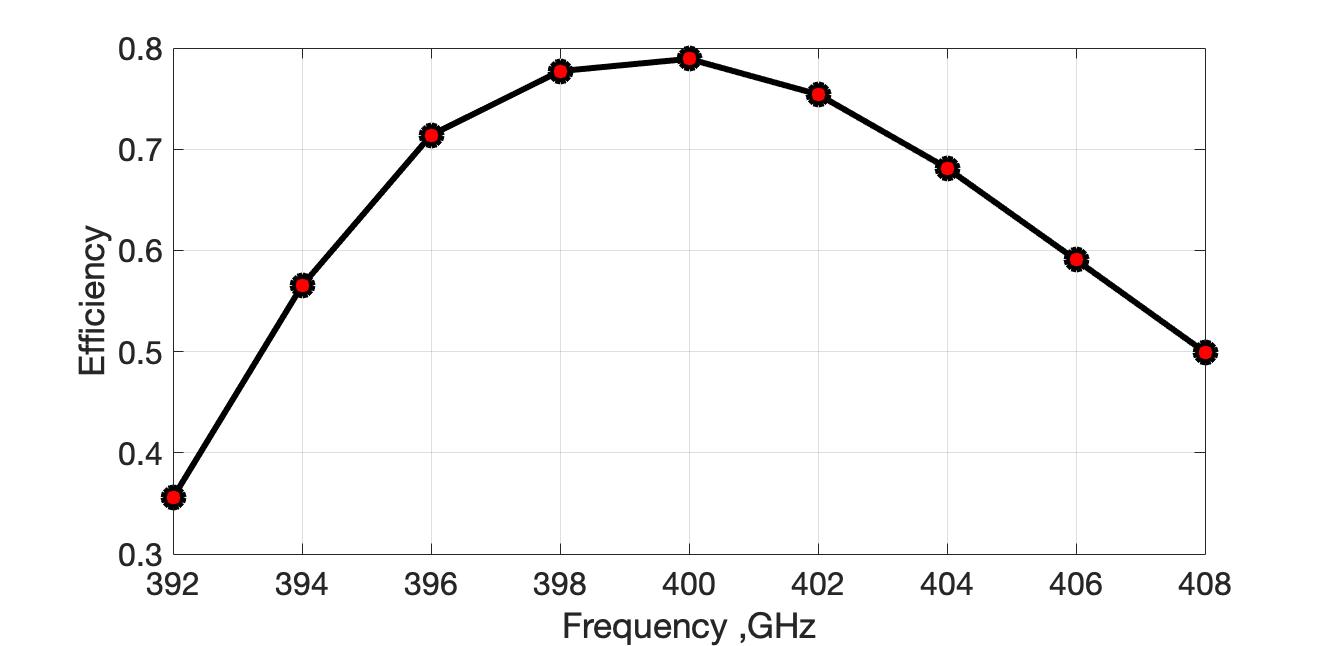 Hollow beam design makes tube less sensitive to beam parameter.
11.5 kV for the first stage, 58kV for the second stage, oil tank is not necessary for HV insulation.
-3dB bandwidth is over 16MHz.
Klystron could deliver 1.23MW output power at 400MHz, with circuit length of 1.6m. No instability in RF circuit were found.
14/09/2022
eeFACT2022
11
Ez at beams centers radius (middle of the gap)
Output cavity of the HE UHF (400 MHz) MBK.
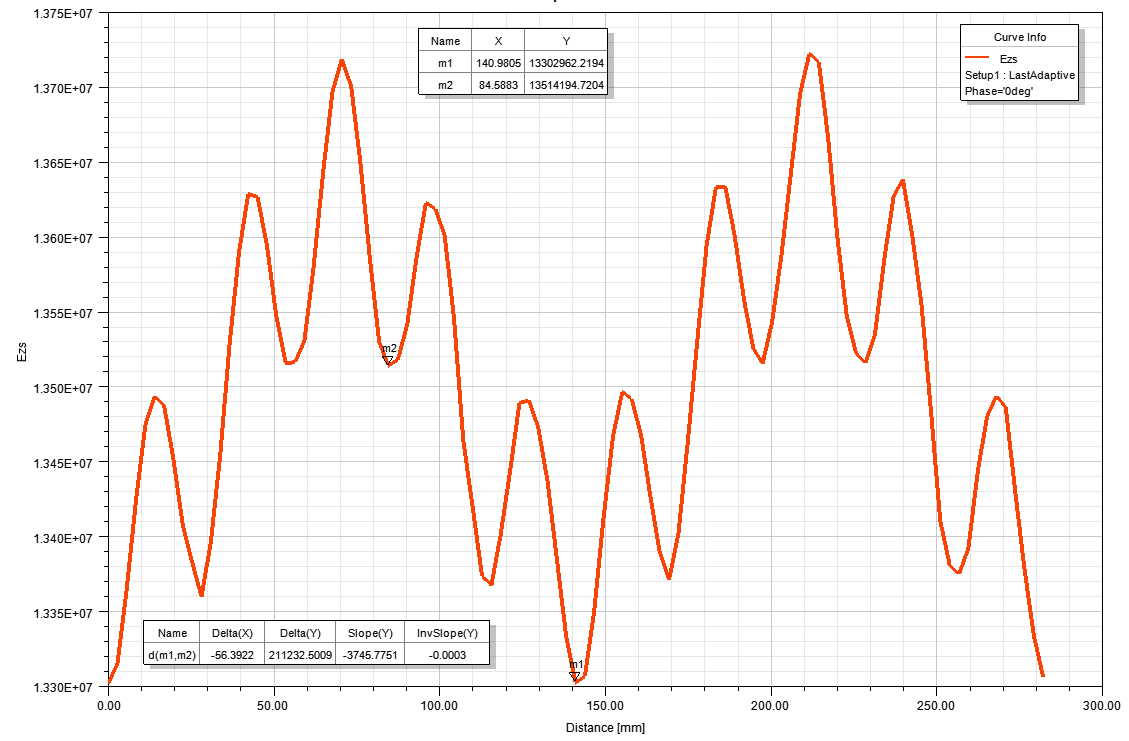 1
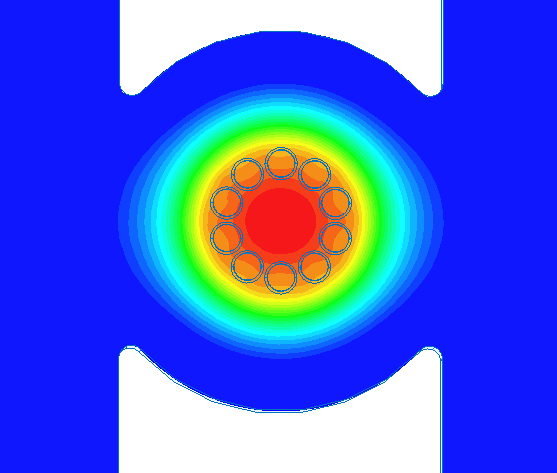 TS technology will profit from the compact arrangement of RF cavities. TM01 reentrant cavities were selected and adopted to host 10x2.7A beams.
The original output cavity is coupled to two orthogonal waveguides. In this case we found that reflected electrons are originated not from every channel, but from the ones that have highest (azimuthally) impedance.
This effect was compensated by introducing racetrack shape of the cavity to compensate for the quadrupolar filed distortion. Then, reflected elections origin showed  azimuthal dependence within the individual beamlet, that followed 6% dipolar distortion of the electric field.
This effect was compensated with L-C tuners, which reduced dipolar component down to about 1.5% and preserved compensation of the quadrupolar component.
2
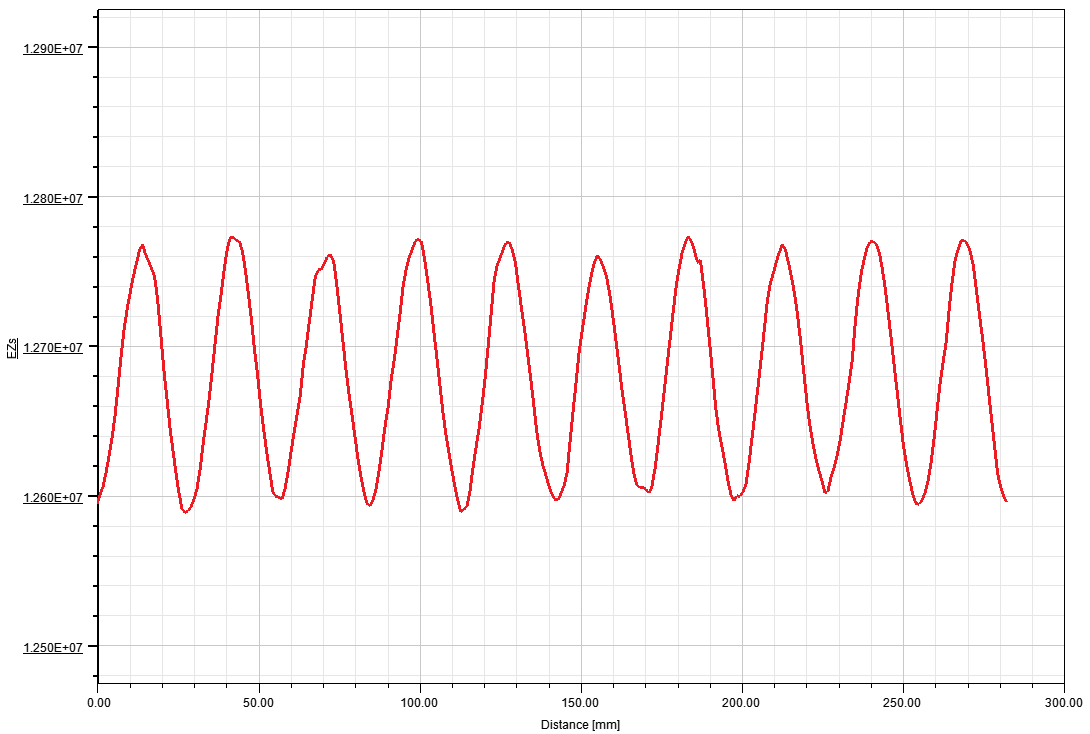 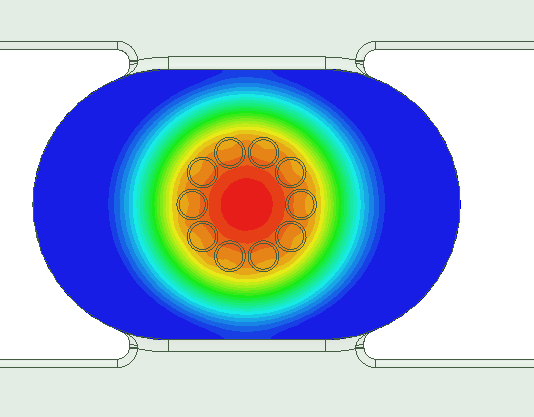 Ez at single beams radius (middle of the gap)
3
#4
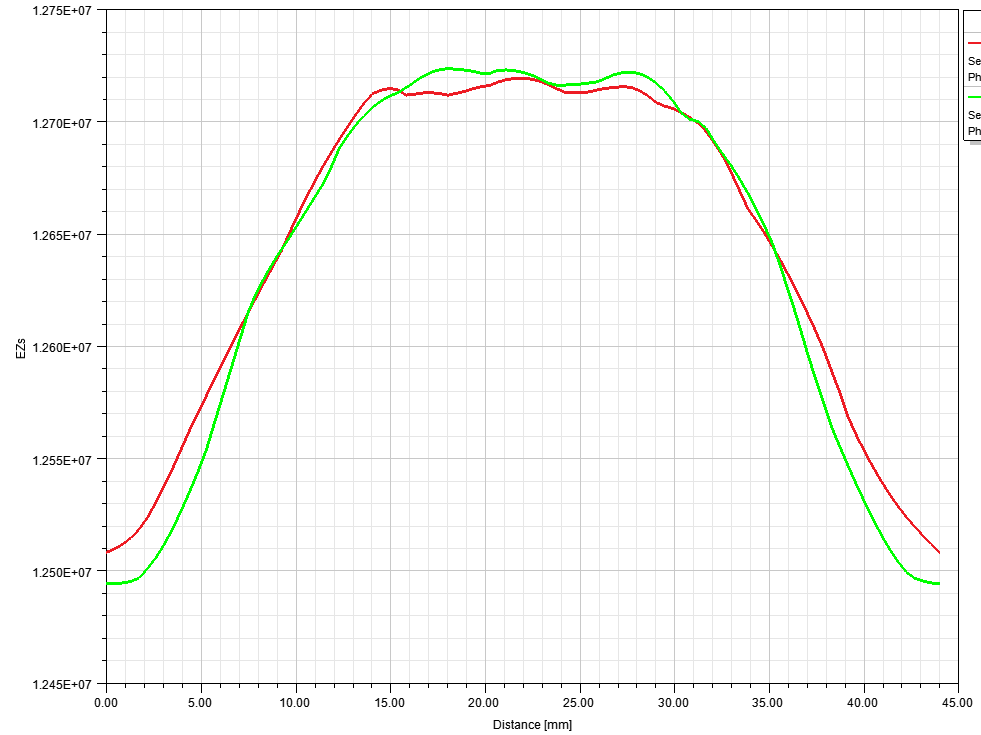 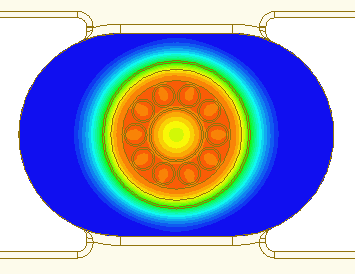 #1
#1
With all these measures ‘reflected electrons free’ operation can be achieved with about 3%-5% higher RF power production efficiency.
#4
14/09/2022
eeFACT2022
12
Output cavity of the HE UHF (400 MHz) MBK. 3D PIC Simulation
RF efficiency = 81 %
RF efficiency = 81 %
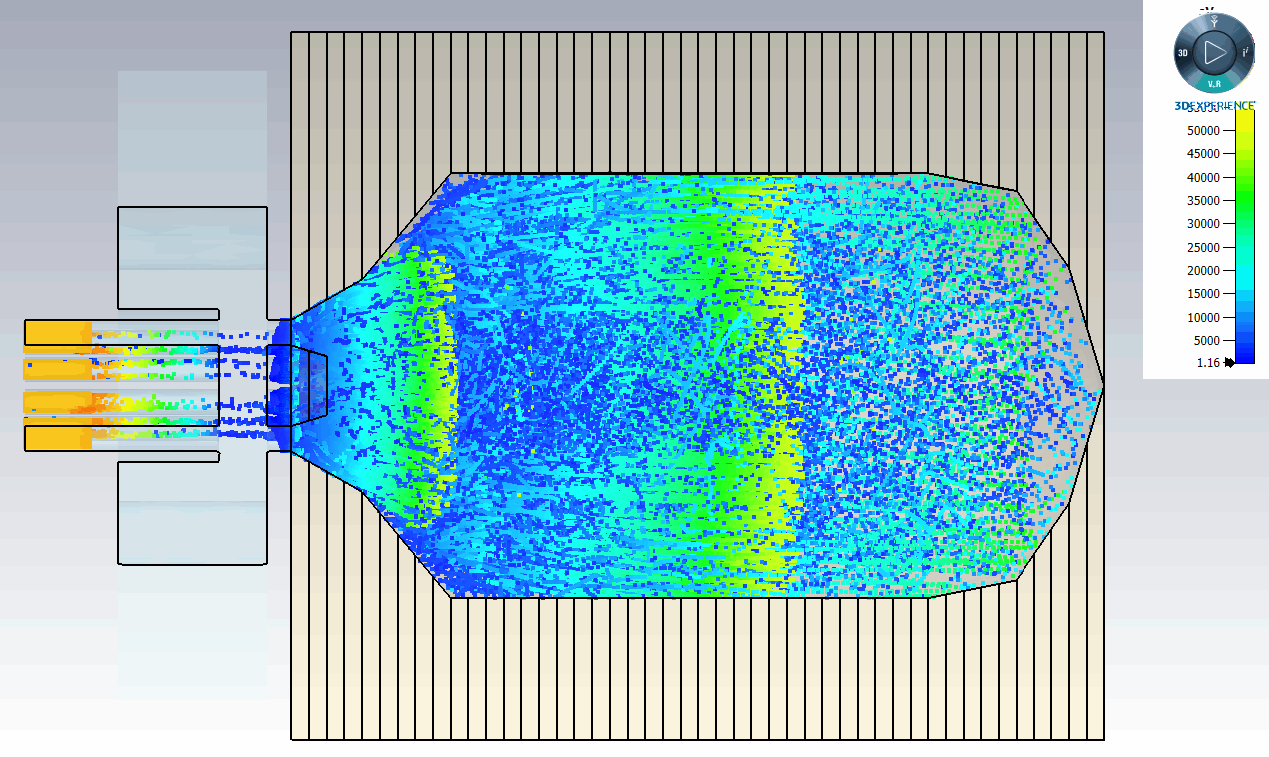 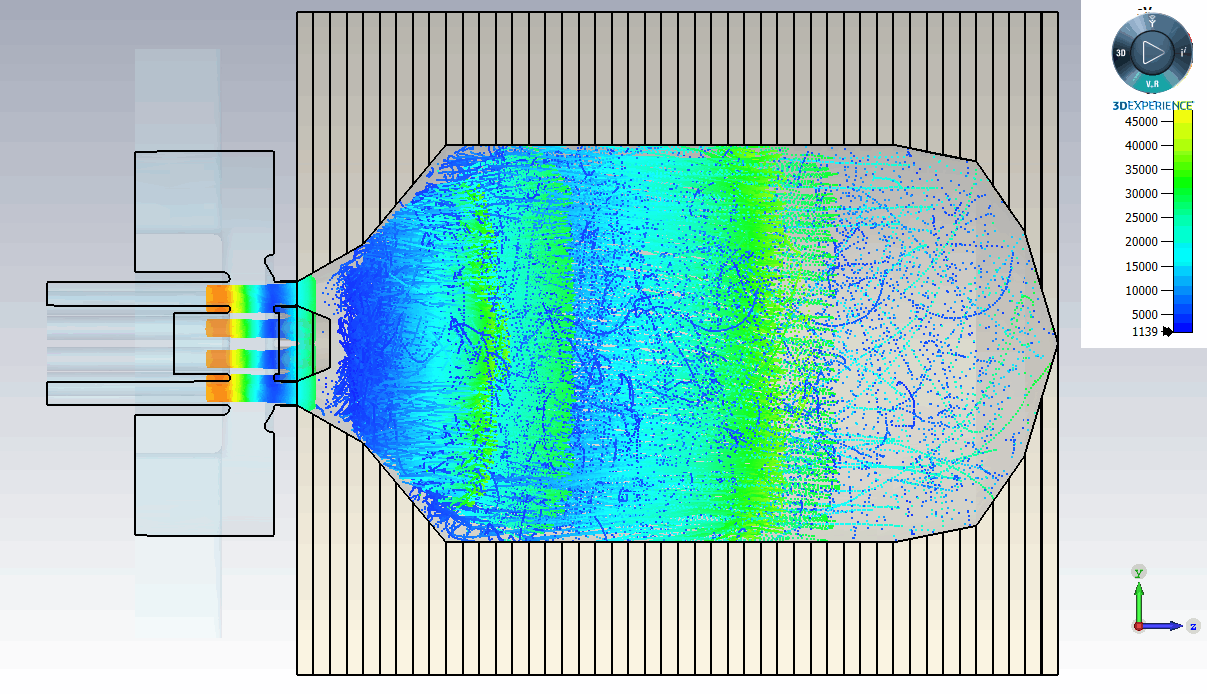 1
3
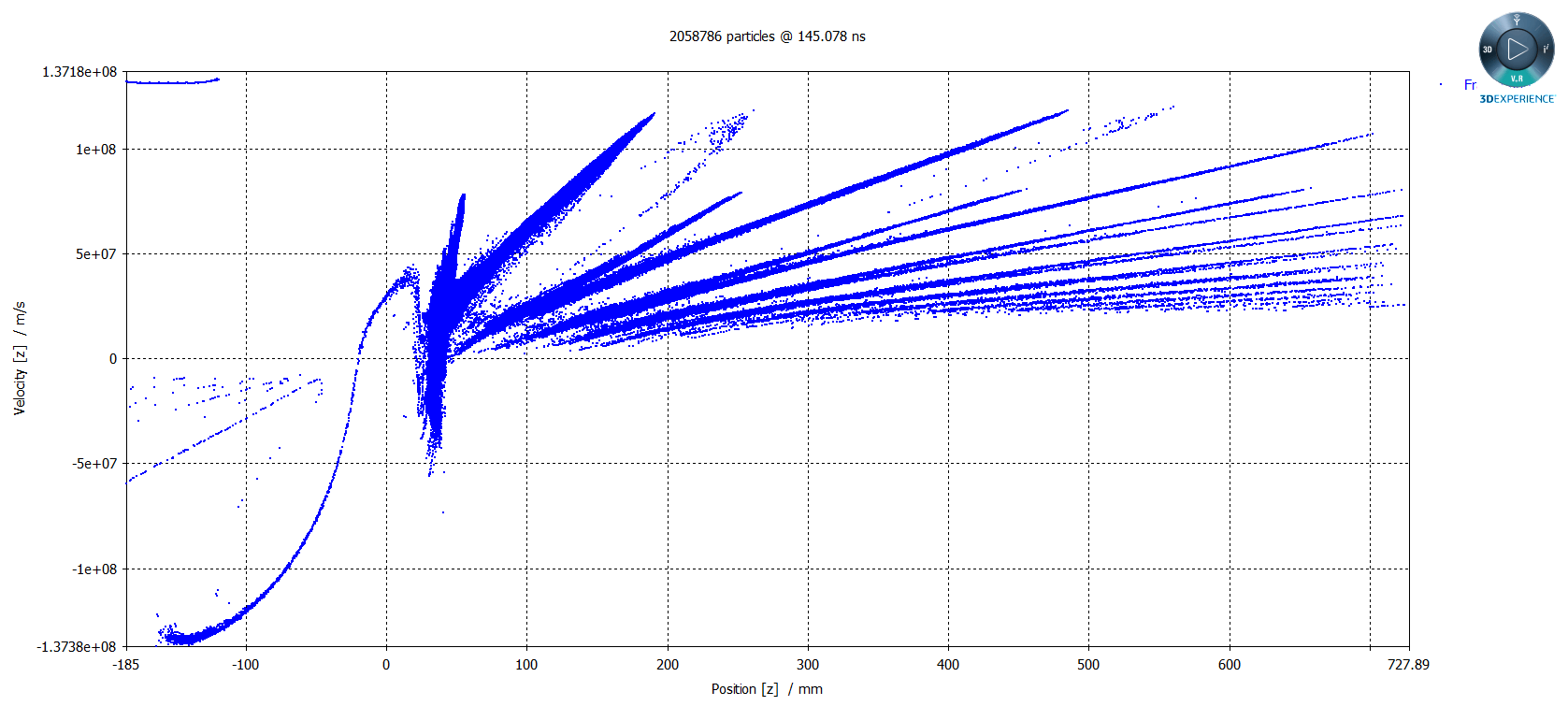 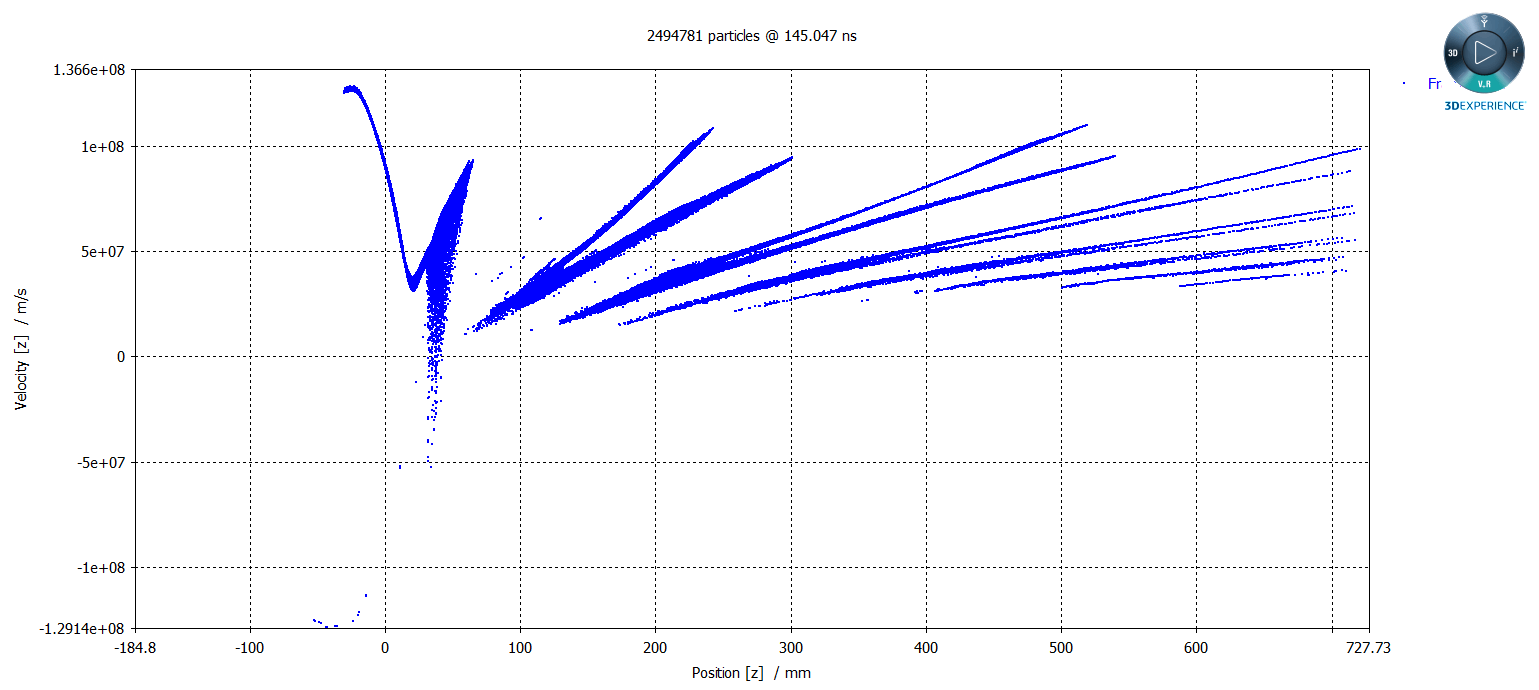 14/09/2022
eeFACT2022
13
TS MBK High Voltage isolated RF Feed Through (HVRFT)
HVRFT is a special device which has to protect the klystron’s RF driver from the biasing voltage of the first stage (~50kV) and to enable efficient RF transmission of the driving RF signal (~100W) into the input cavity.
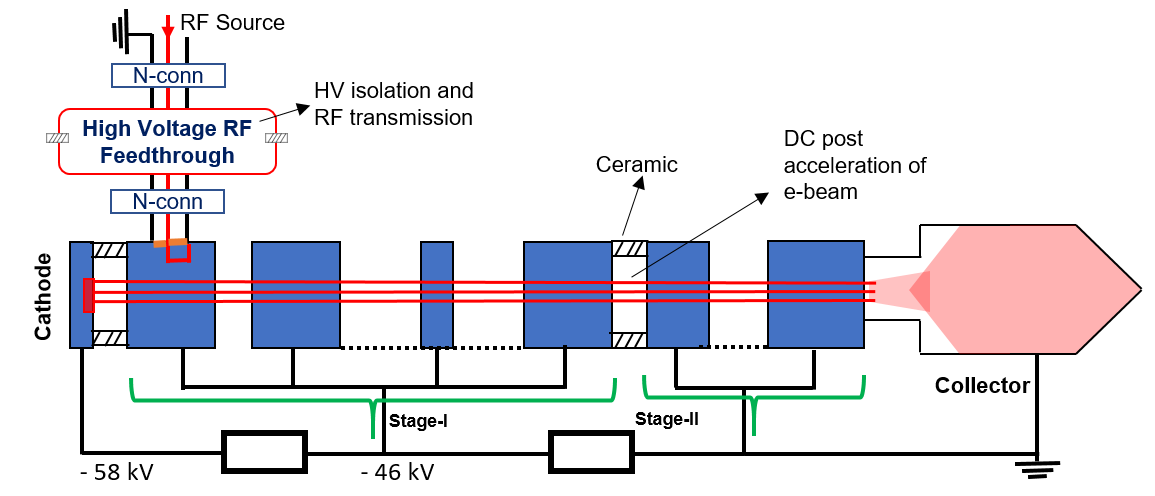 14/09/2022
eeFACT2022
14
HVRFT design based on the strip-line topology
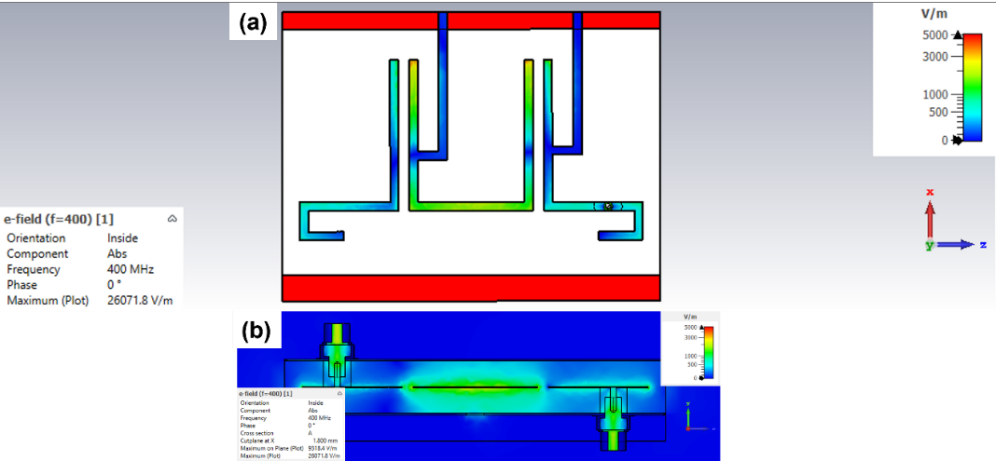 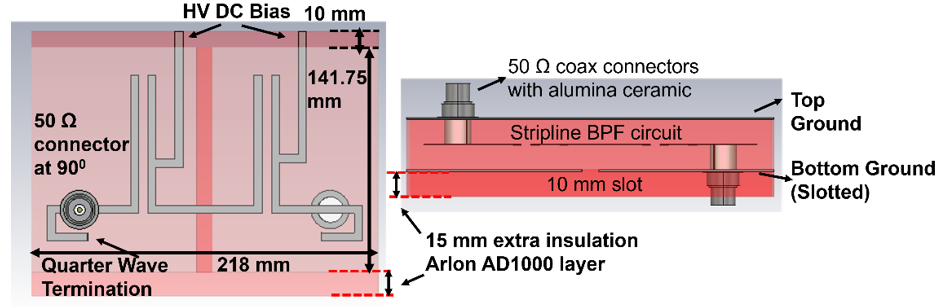 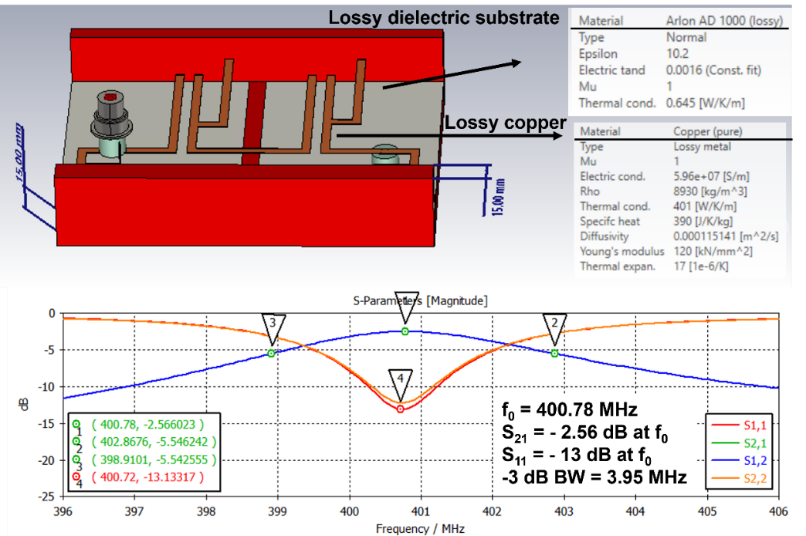 RF field map
High voltage tests of the stipeline electrodes imbedded into dielectric casing.
Strip-line topology allows for the compact solution. It provides HV isolation up to 65kV (measured) and efficient enough (60%) RF power transmission.
The full-scale prototype is now in  fabrication and will be tested in September 2022.
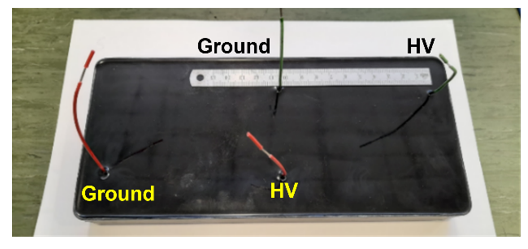 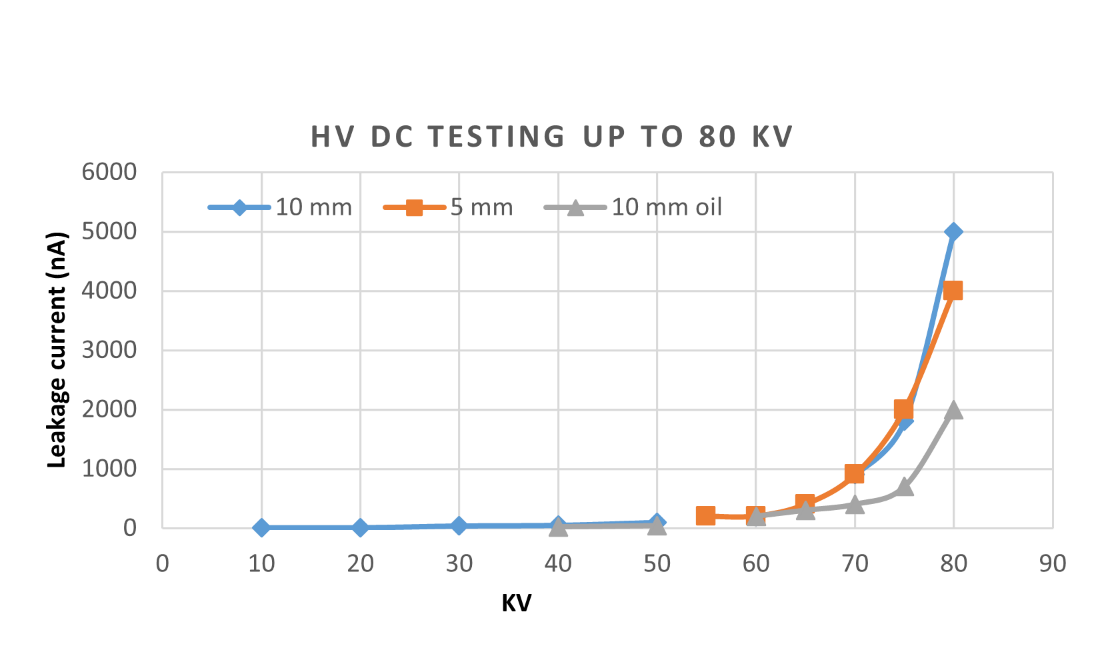 14/09/2022
eeFACT2022
15
1 m
Design Parameters for TS MBK for FCCee
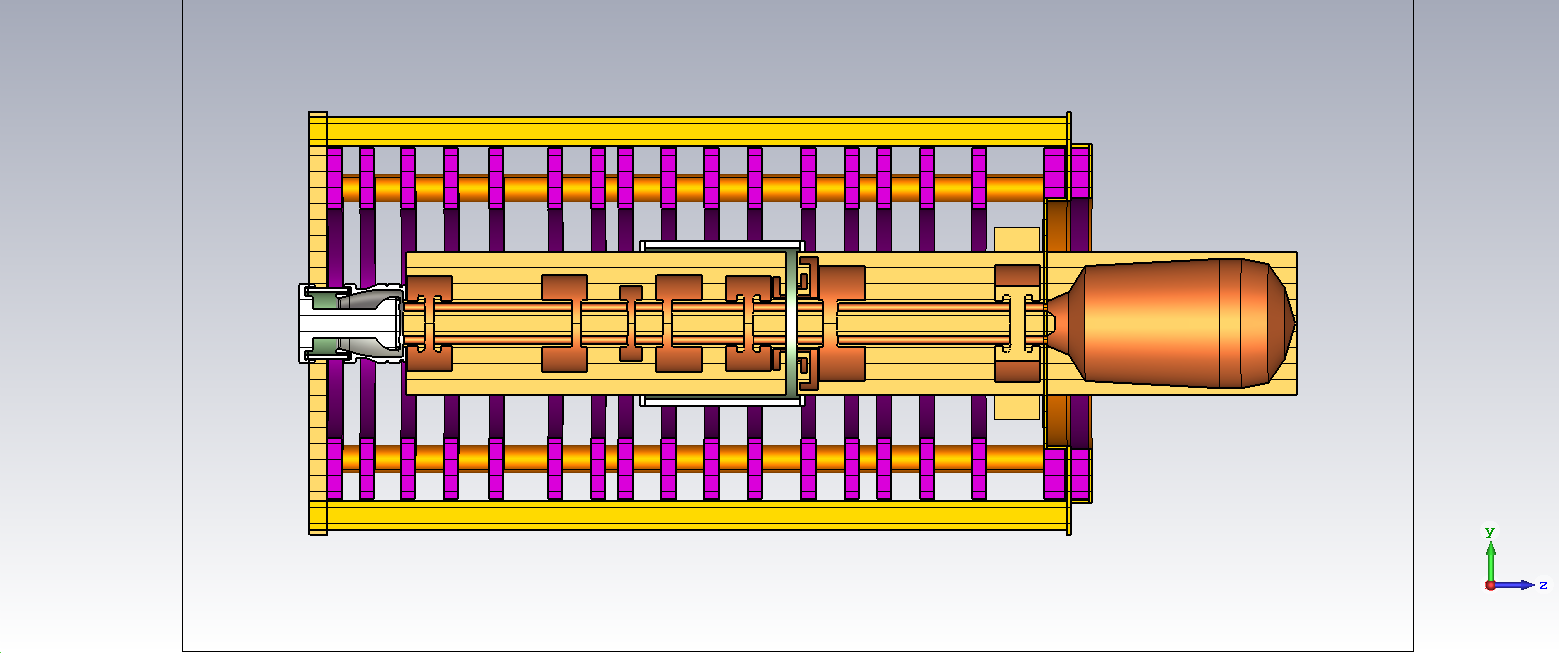 2.8 m
14/09/2022
eeFACT2022
16
FCC TS MBK Summary and outlook
The reduction of energy consumption in the future large scale accelerators, like FCC, is of a great importance.
Novel two-stage (TS) klystron technology was introduced recently. It enables compact solution in UHF band, with potential to increase the efficiency from 65% in existing commercial tubes up to 80%.
Such a 400 MHz, 1.2 MW TS MBK klystron for FCC is now under development at CERN as a part of the High Efficiency Klystrons project.
RF circuit, beam optics and special axillaries, like HVRFT and DC accelerating gap rejector, have been evaluated and confirmed in simulation the tube conceptual feasibility with potential to reach target efficiency of 80%.
The next step will be integration of beam optics and RF circuit, followed by technological development and prototype fabrication in collaboration with industrial partner.
14/09/2022
eeFACT2022
17
Thanks for your attention!